FIGURE 7 Integration of cysteine and coenzyme A metabolic pathways involved in taurine synthesis. The key enzymes are ...
J Nutr, Volume 136, Issue 6, June 2006, Pages 1652S–1659S, https://doi.org/10.1093/jn/136.6.1652S
The content of this slide may be subject to copyright: please see the slide notes for details.
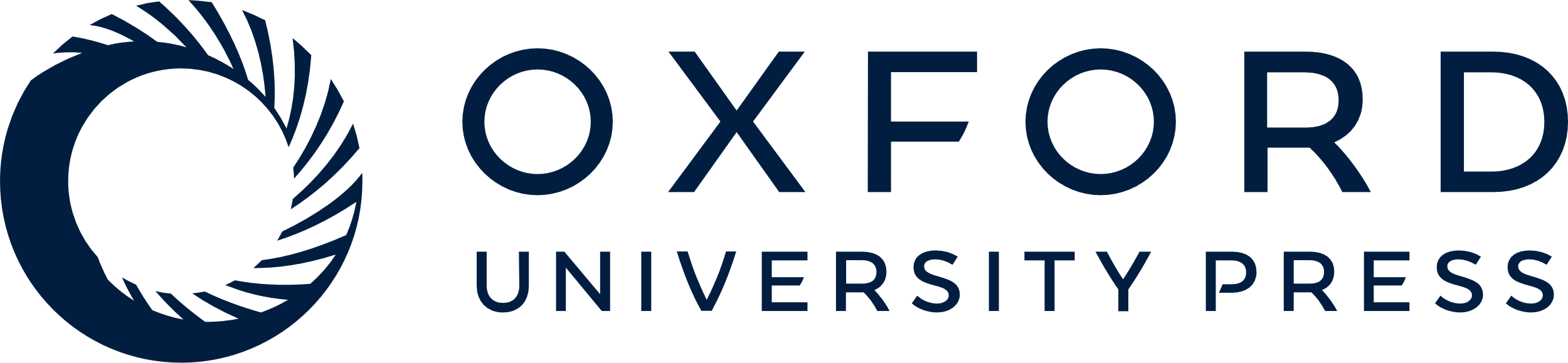 [Speaker Notes: FIGURE 7 Integration of cysteine and coenzyme A metabolic pathways involved in taurine synthesis. The key enzymes are (1) cysteine dioxygenase, (2) cysteinesulfinate decarboxylase, (3) pantothenate kinase, (4) dephospho-CoA kinase, (5) pantetheinase, and (6) cysteamine dioxygenase.


Unless provided in the caption above, the following copyright applies to the content of this slide: © 2006 American Society for Nutrition]